Srbská hudba
/velmi stručný přehled/
Základní dělení
lidová hudba
vážná hudba
populární hudba
alternativní hudba
Lidová hudba
kořeny ve středověku
vlivy:
keltské
byzantské
turecké
“západní”
výrazné regionální odlišnosti
nástroje
témata textů
stavba hudebních těles
jazyk
Lidová hudba - církevní tradice
byzantské prameny: Slované hrají na dechové a strunné nástroje
rozvoj církevní hudby v raném středověku
chorály
sólový zpěv
náboženská tématika
církevní chvalozpěvy (Ninja sili)
minimální užití nástrojů
Lidová hudba - dvorská tradice
světská hudba na dvorech šlechty a panovníků
světská témata
oslava panovníka a země
dvorská láska
fanfáry a bubnové kompozice pro pochody
využití nástrojů
flétny (frula)
píšťaly
dudy
bubny
v období osmanském
gusle
šalmaj
tambura
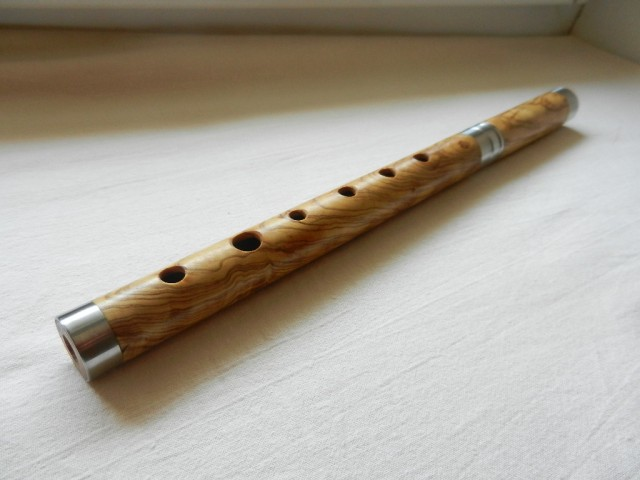 Lidová hudba v užším slova smyslu
lidová lyrika
milostné písně
zemědělské písně
příležitostné písně
lidová epika
hrdinské zpěvy
kosovská tématika
kralevic Marko
epický (asymetrický) desaterec
zpěv za doprovodu guslí = guslarsko pevanje
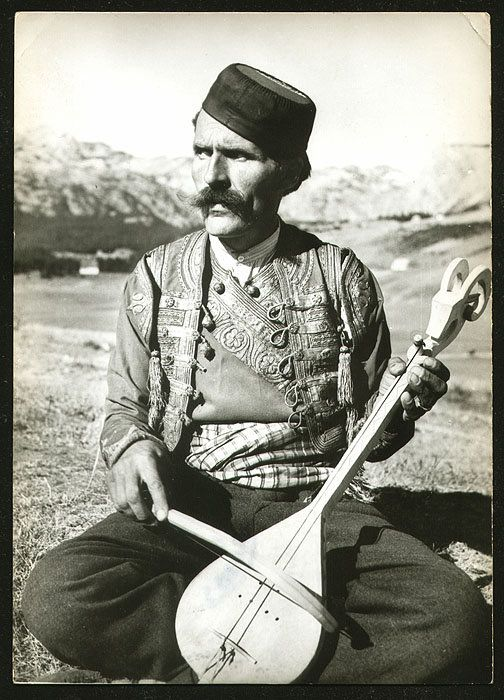 Vojvodinská “lidová” hudba
odlišná od zbytku Srbska
vlivy multietnického prostředí
maďarské
chorvatské
německé
částečně turecké
typické těleso: tamburaši
tambury
harmonika
klarinet
místy cimbál
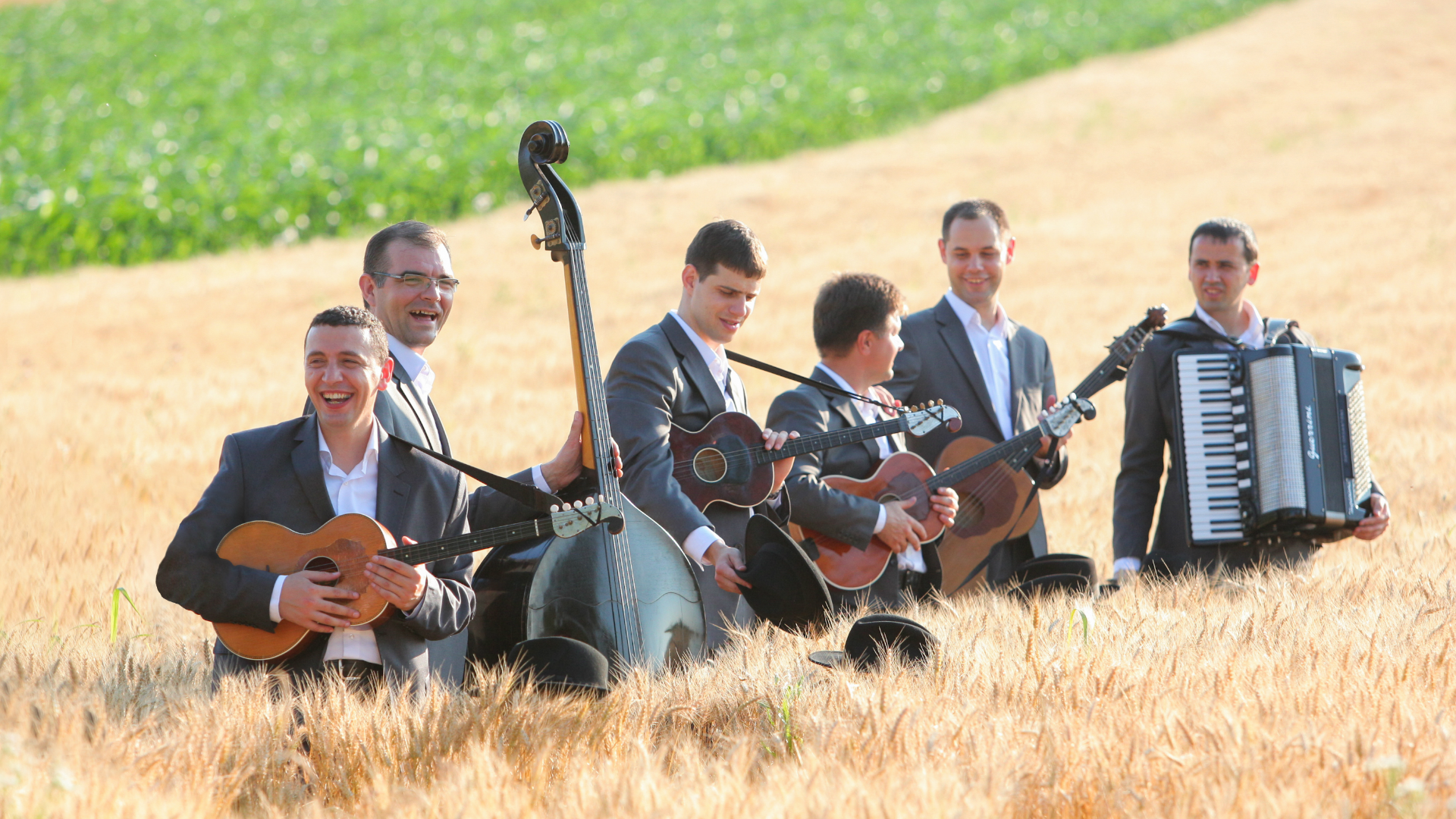 Folková hudba centrálního Srbska
typický rytmus a melodie
dominantní nástroj: harmonika
oslava rodného kraje
milostné motivy
hrdinská tématika
Šumadijska pesma (Pomoraví)
Mačvanski jarani (západní Srbsko)
Se navali Šar-planina (jižní Srbsko)
Trubačka muzika
typická pro Srbsko, Rumunsko
tradičně romská (nejen)
“synonymum” pro balkánskou hudbu 
“Sabor trubača” v Guči (Z Srbsko)
Elvis Ajdinović
Goran Bregović
Marko Marković
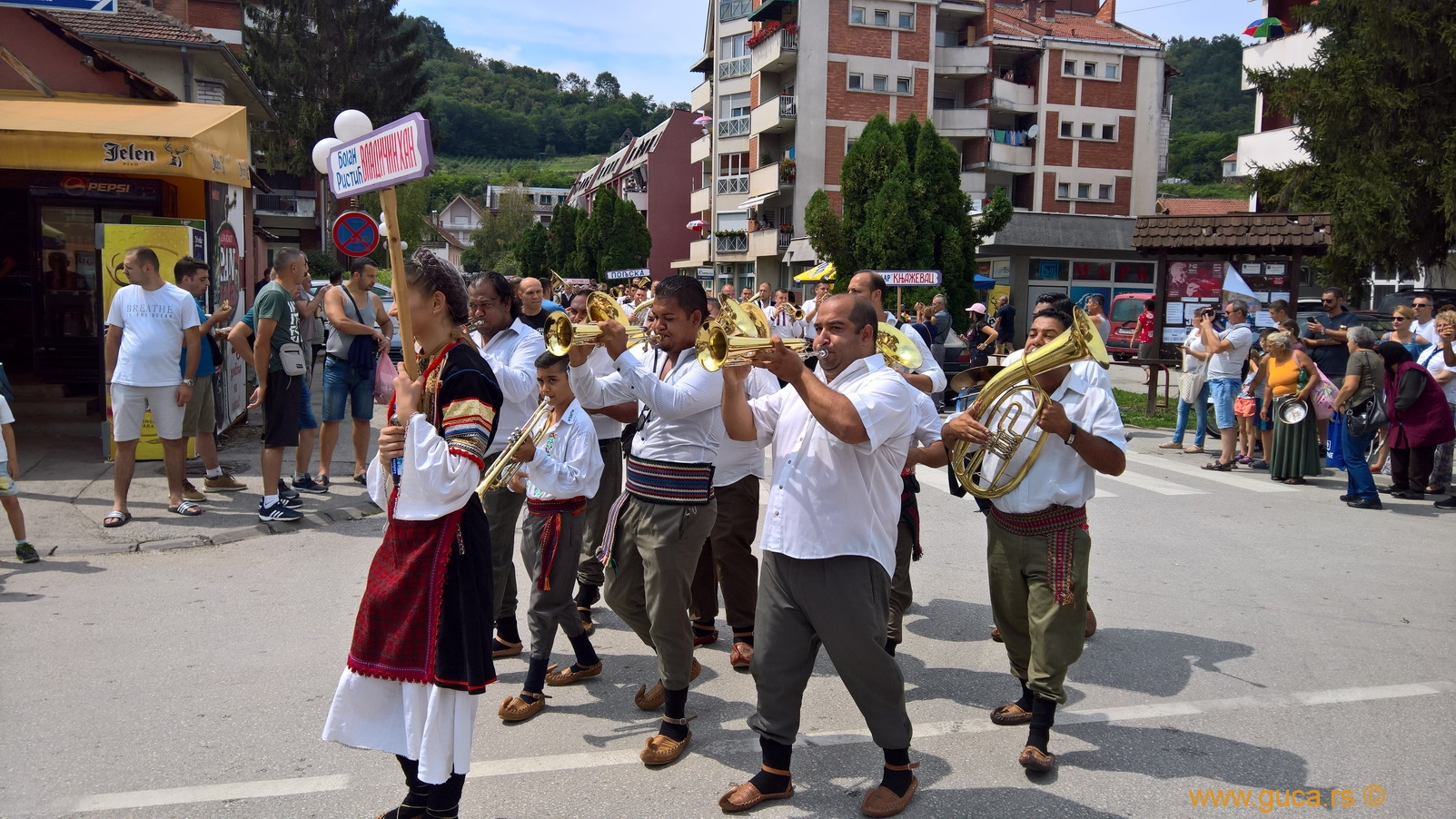 Srbská vážná hudba
rozvoj středověké a raně novověké hudby prakticky nulový
od 19. stol. srbští skladatelé vážné hudby
vlivy lidové tradice, turecké kultury, západních skladatelů
Stanojlo Rajičić
Petar Stojanović
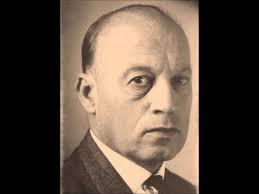 Populární hudba
Meziválečná Jugoslávie
starogradska pesma
kafanska pesma
sevdalinka
válečné písně
Ko to kaže Srbija je mala 
2. světová válka / SFRJ
četnické písně
Nad Kraljevom živa vatra seva
partyzánské písně
Po šumama i gorama
pop oslavující SFRJ
Lepa Brena: Jugoslovenka
Rani Mraz: Triput sam video Tita
Populární hudba v SFRJ (pokračování)
starogradska pesma
Toma Zdravković: Kafana je moja istina
sevdalinka
“estrádní” píseň
Lepa Brena
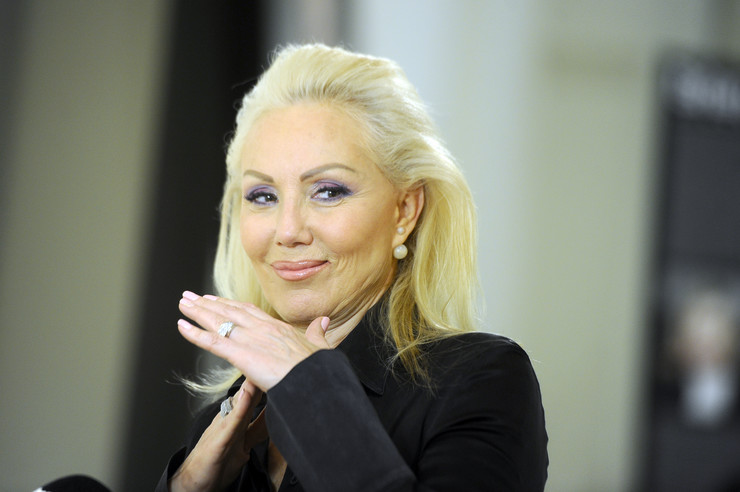 Populární hudba v Srbsku (od r. 1990)
90. léta: nacionalistický rock/pop
Baja Mali Knindža: Ne volim te Alija
Roki Vulović: Crni bombarder
Miro Semberac: Sve džamije u oblake lete
(totéž u Chorvatů a Bosňáků: Čavoglave, 204. teslička brigada)
turbofolk/taneční pop
Mitar Mirić: Ne može nam niko ništa
Ceca: Drugarice
Jelena Karleuša: Insomnia
Alternativní hudba
SFRJ a později
od 70. let rozvoj punkové, metalové, hardrockové hudby
skupiny na hraně populárního projevu (díky politickému klimatu SFRJ)
Idoli: Maljčiki
EKV: Karavan
Bijelo dugme: Hajdemo u planine
Zabranjeno pušenje: Anarhija all over Baščaršija
Riblja Čorba: Ostani djubre do kraja
Bajaga i Instruktori: Tišina
Djordje Balašević
Djordje Balašević
bývalý člen kapely Rani Mraz
vojvodinská, srbská i ex-yu tématika
bohatý jazyk
koncepční alba
vlivy lidové hudby (maďarské, srbské, turecké, chorvatské)
Slabo divanim madjarski
Neki novi klinci
Rock/punk
S.A.R.S.: Perspektiva
Repetitor: Suženi snovi
Rambo Amadeus: Urbano
Straight Mickey and the Boys: Dalek svet
Jesenji orkestar: Godine u vetru
další...
hiphop
Marko Šelić aka Marchelo: Otkucaji
Bad Copy: Ja mogu da popijem 700 kafa
parodie
Neša Bridžes: Ej, Riki Martine
Ado i Dino: Diž se Tito